Volunteering
Vocabulary
They work with elderly and disabled people.




They do this once a month.
It can help them when they apply for a job. 
Young people do volunteer work abroad.
elderly /ˈeldəli/ polite word for old
disabled /dɪˈseɪbəld/ not having a physical or mental ability that most people have

once /wʌns/ one single time

apply  /əˈplaɪ/ to write a request 

abroad /əˈbrɔːd/ in foreign countries
Some help in orphanages and hospitals. 

They like their independence and they don’t want to go to a care home. 



It helps you to appreciate things that you’ve got.
orphanage /ˈɔːfənɪdʒ/ a home for children without parents 
independence /ˌɪndɪˈpendəns/ to live without being helped by other people
care home /ˈkeə ˌhəʊm/ a place where old people live when they need help
appreciate /əˈpriːʃieɪt/ to be grateful
Local people set up a community. 


They want to turn the land into a wildlife park.
set up  /ˈsetʌp/ to start, to organize


turn into – to change into something else
wildlife /ˈwaɪldlaɪf/ animals/plants living in natural conditions
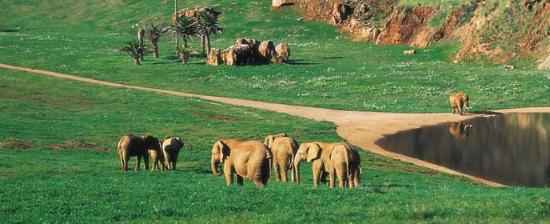 rainforest  /ˈreɪnfɒrɪst/ a tropical forest
pollute /pəˈluːt/ to make dirty or harmful to people, animal and plants
vandalize  /ˈvændəlaɪz/ to damage, to destroy
There is no point campaigning about the rainforest if your own area is polluted and vandalized.
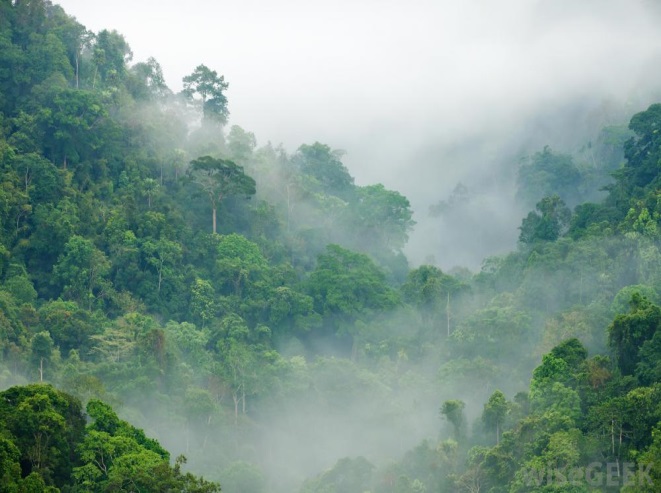 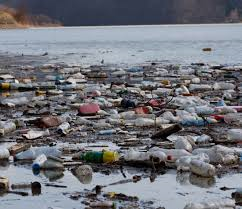 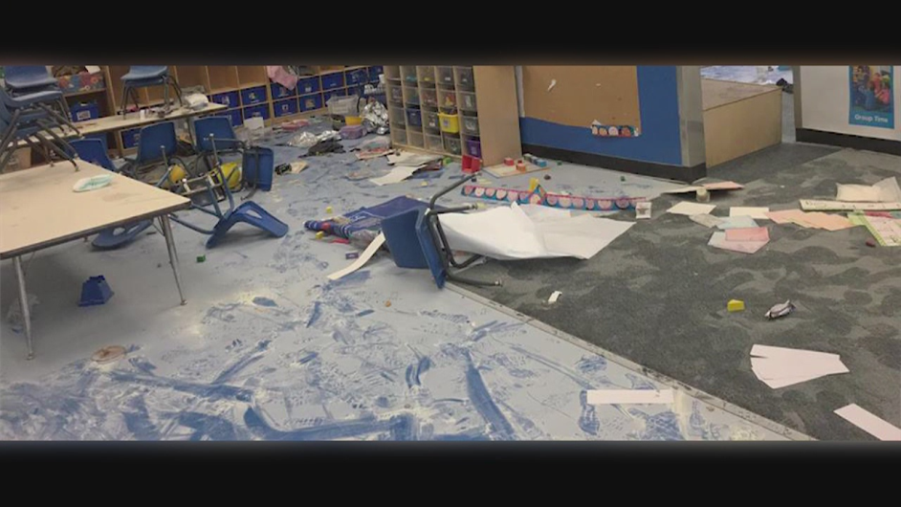 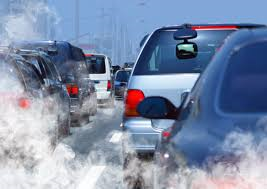 Since we started there’s  been a different attitude in the neighborhood and less litter and vandalism.
attitude /ˈætɪtʃuːd/ opinion

litter  /ˈlɪtər/ rubbish in public places
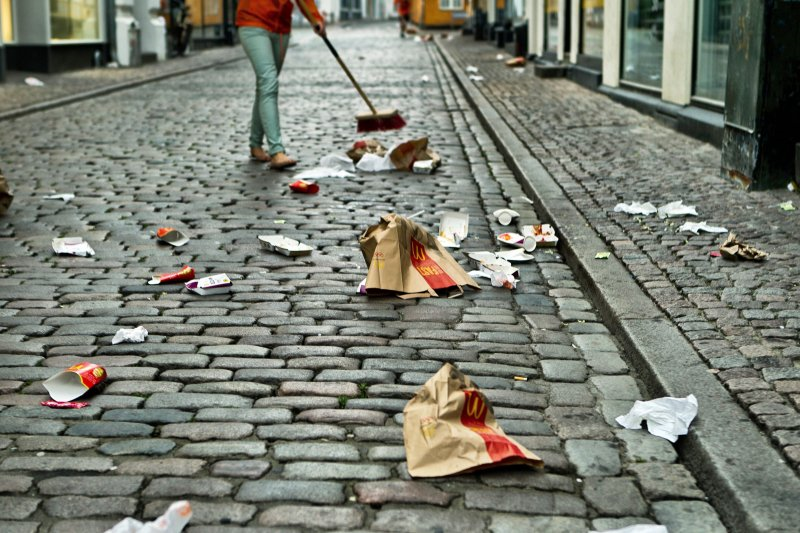 Write the words and translate them.
........... /əˈpriːʃieɪt/ 
........... /ˈsetʌp/ 
.......... /ˈwaɪldlaɪf/ 
......... /ˈreɪnfɒrɪst/ 
........... /pəˈluːt/ 
......... /ˈvændəlaɪz/ 
.......... /ˈætɪtʃuːd/ 
........... /ˈlɪtər/ 
E. g. 
elderly /ˈeldəli/ starija osoba
.......... /ˈeldəli/
......... /dɪˈseɪbəld/ 
........ /wʌns/ 
........ /əˈplaɪ/ 
......... /əˈbrɔːd/ 
........ /ˈɔːfənɪdʒ/ 
........ /ˌɪndɪˈpendəns/
......... /ˈkeə ˌhəʊm/